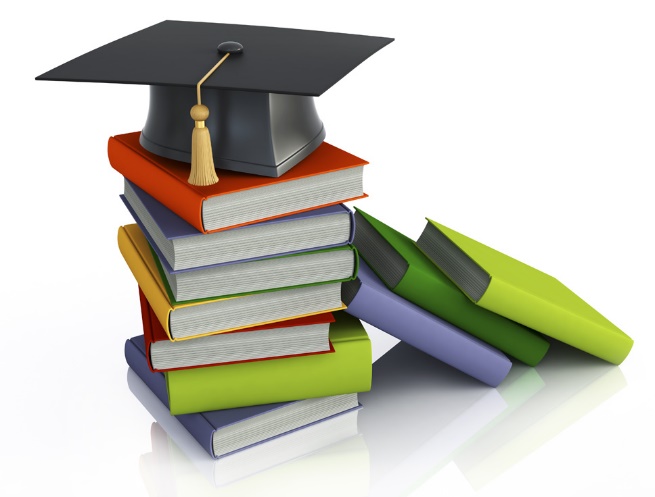 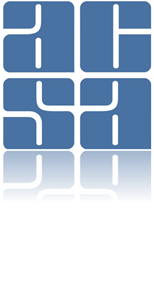 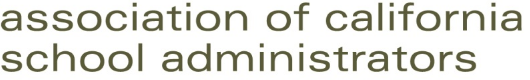 State Committee & Council Goal Setting
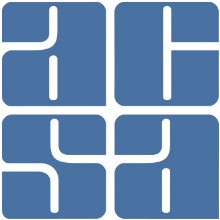 May 2019
Today’s Discussion
Discuss Annual Planning Cycle for State Committees and Councils
Review ACSA’s Strategic Plan
Formulate Group’s Annual Plan
Annual Planning Cycle for State Committees & Councils
Formulate Plan at Beginning of the Year for Board Consideration (Annual Planning Template due October 1 each year):
Purpose
Annual Goals
Planned Events, Activities, and Meetings
Evaluation Methods

Submit Report at Conclusion of the Year 
	(Annual Reporting Template due August 31 each year):
How well were annual goals met?
What events, activities, and meetings were held and what were the results?
What was learned through evaluation and how will it impact future planning?
Road Map for the Future:  2018-2023
n. ‘stra·te·gic plan’
A Governance and Management tool that provides a common sense of …

Focus
Direction
Priority
Use of Resources
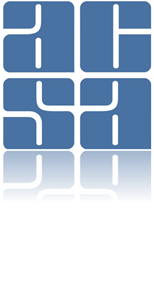 Overview of Plan Structure
Section One: The ACSA Strategic Framework
MISSION
Why do we exist? (mission)
What do we believe in/stand for? (values)
What difference will we make? (impact)
Where are we going? (long-term goals)



Pages 1-3
VALUES
IMPACT
LONG-TERM GOALS
Mission Statement
ACSA is the driving force for an equitable, world-class education system, and the development and support of inspired educational leaders who meet the diverse needs of all California students.
Overview of Plan Structure
Section Two: The ACSA Strategic Plan: Our Focus for 2018-2021
What major issues do we need to address to pursue our long-term goals in this planning cycle? (strategic issues)

What results will we produce? (objectives)

What measurable progress will we make? (milestones)


Pages 4-7
Overview of Plan Structure
Three Key Result Areas
Overview of Major Themes in the Plan
Personalized, accessible learning, development and engagement opportunities
Connectedness, collaboration (between individuals, organizations)
Pro-active leadership (shaping vs. reacting)
Local impact, value of ACSA
Shared responsibility
Implementation Phase
Action Steps for Milestones

“Workshop” the Plan with Member Leaders at all levels

Communication and Collaboration with Stakeholders

Work the Action Steps to Realize Milestones

Monitor and Measure Progress
The ACSA Strategic PlanFirst and Second-Year Focus Milestones by Strategic Issue/Key Result Area
Formulate the Group’s Annual Plan
Review Purpose Statement and Propose Changes if Needed
Clarify Goals and Objectives for the Year
Decide on Events, Activities, and Meetings
Define Evaluation Methods
Assure the Group’s Work Supports the Strategic Plan
Identify Milestones that Dovetail with Goals and Objectives
Decide How the Group can Support these Milestones
Next Steps for Committees and Councils
Submit your Annual Planning Template by October 1
Maximize Opportunities to Coordinate with Other ACSA Groups
Carry out Work to Support Milestones & Other Goals/Objectives
Complete your Annual Reporting Template by August 31
n. ‘hu·man cap·i·tal’
intangible collective resources possessed by individuals and groups within a given population. These resources include all the knowledge, talents, skills, abilities, experience, intelligence, training, judgment, and wisdom possessed individually and collectively, the cumulative total of which represents a form of wealth available to nations and organizations to accomplish their goals.

Source: www.britannica.com/topic/human-capital
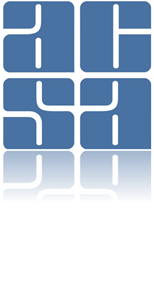 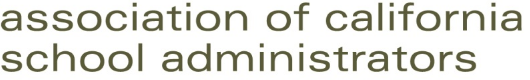 Thank you for all you do to harness ACSA’s incredible human capital!